INTERNATIONAL  EXECUTIVE  SEARCH  FEDERATION
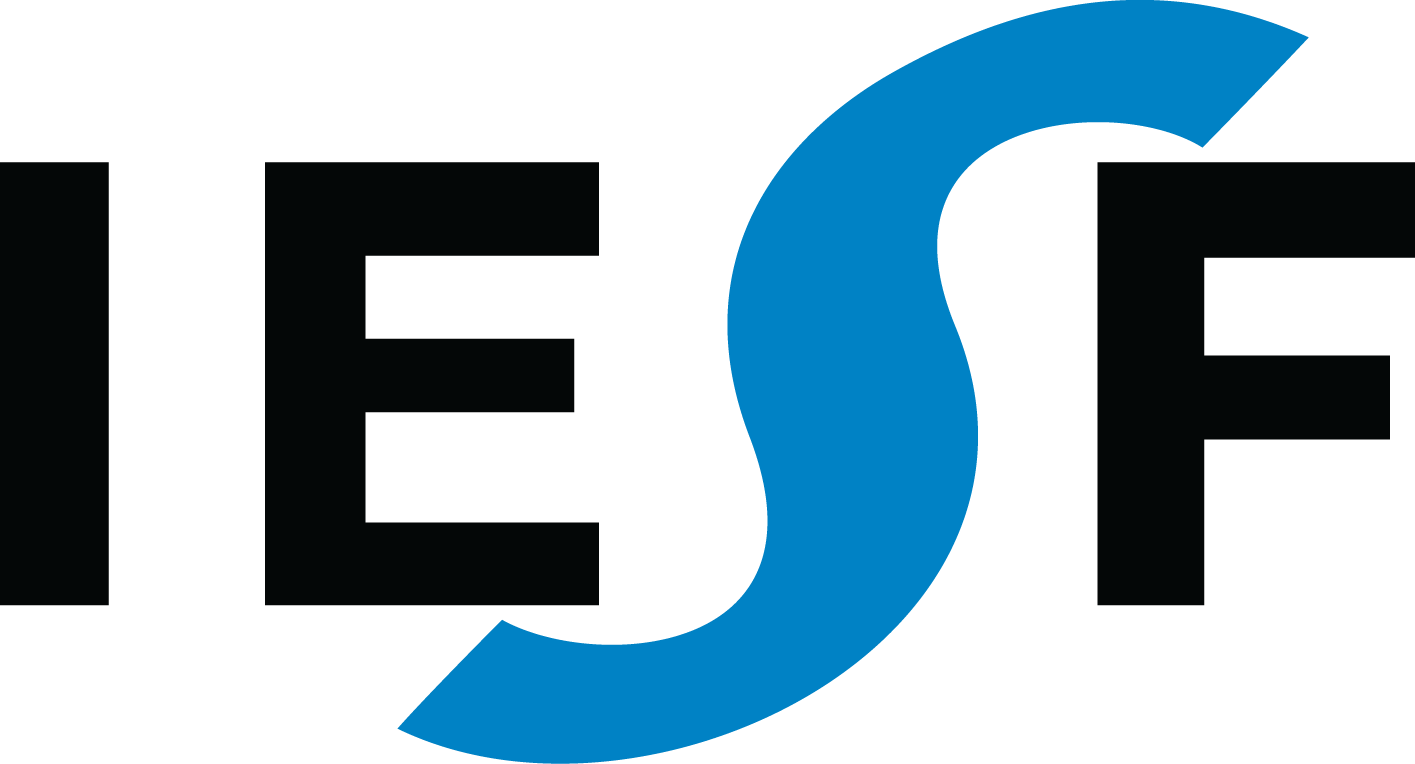 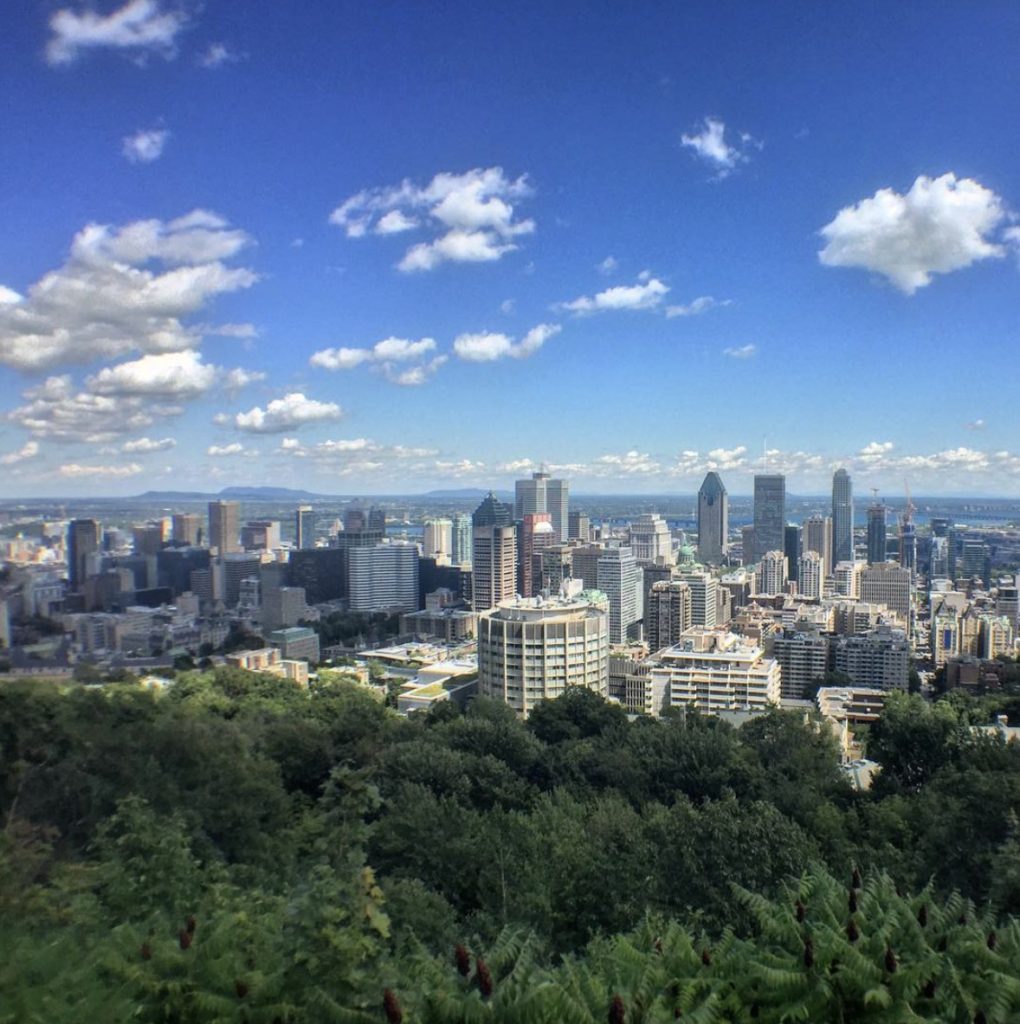 ANNUAL GLOBAL MEETINGMONTREAL 2019
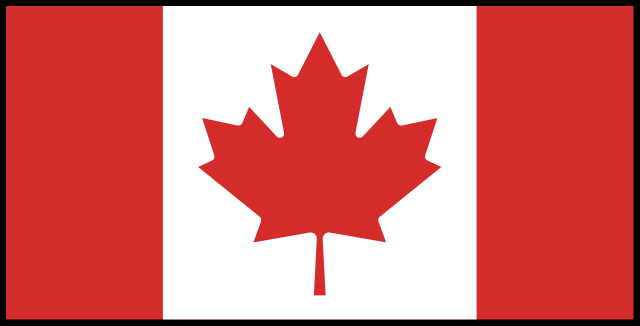 16th - 19th of September
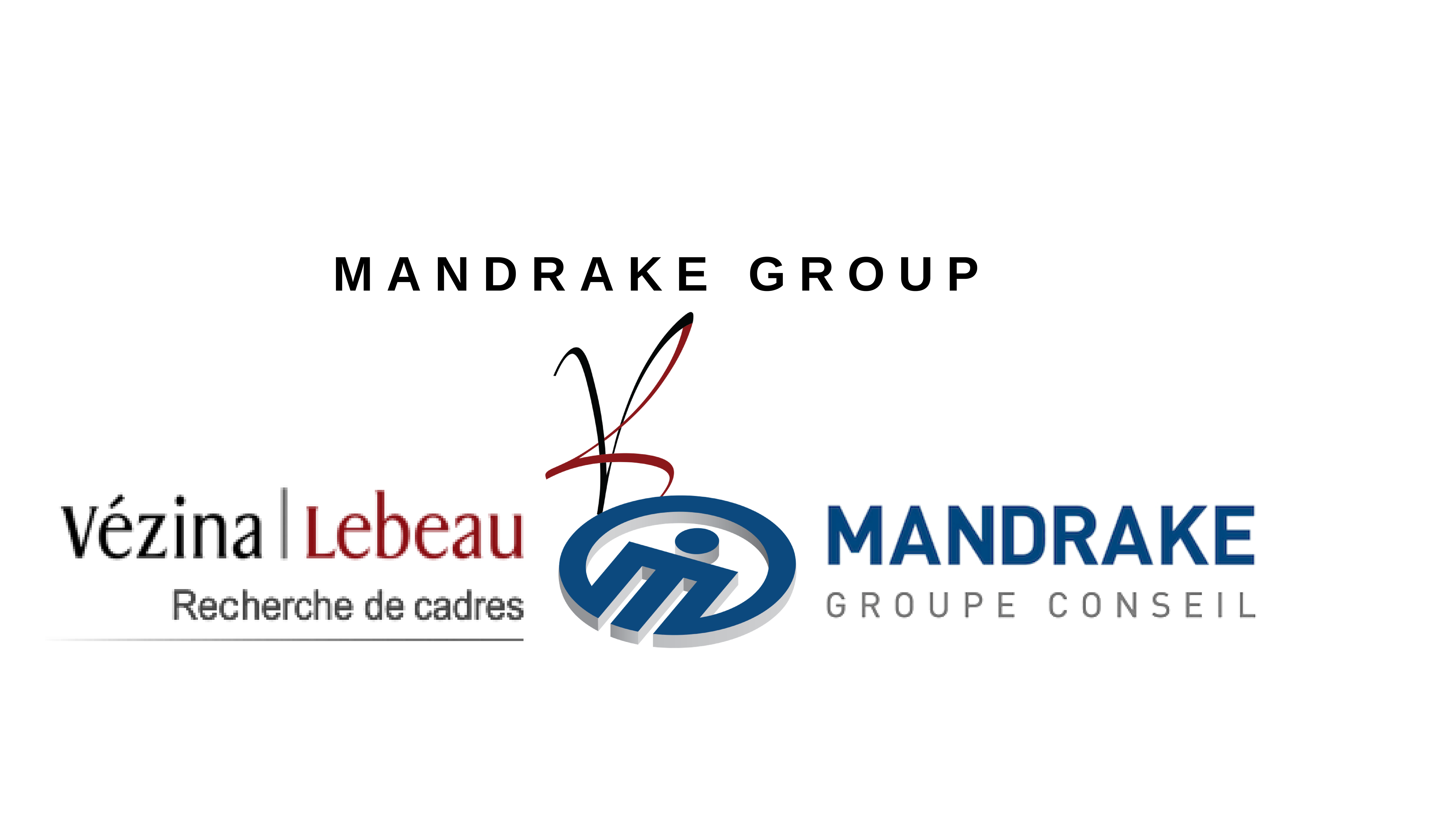 This Photo by Unknown Author is licensed under CC BY-SA
AGENDA
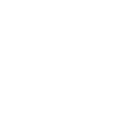 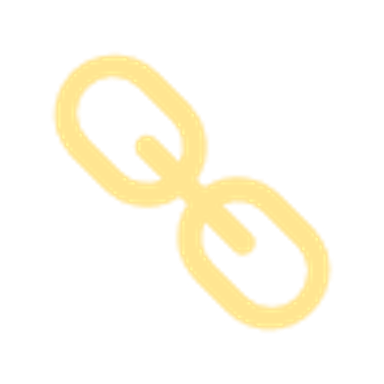 Montreal bridges
MONDAY 16th of September
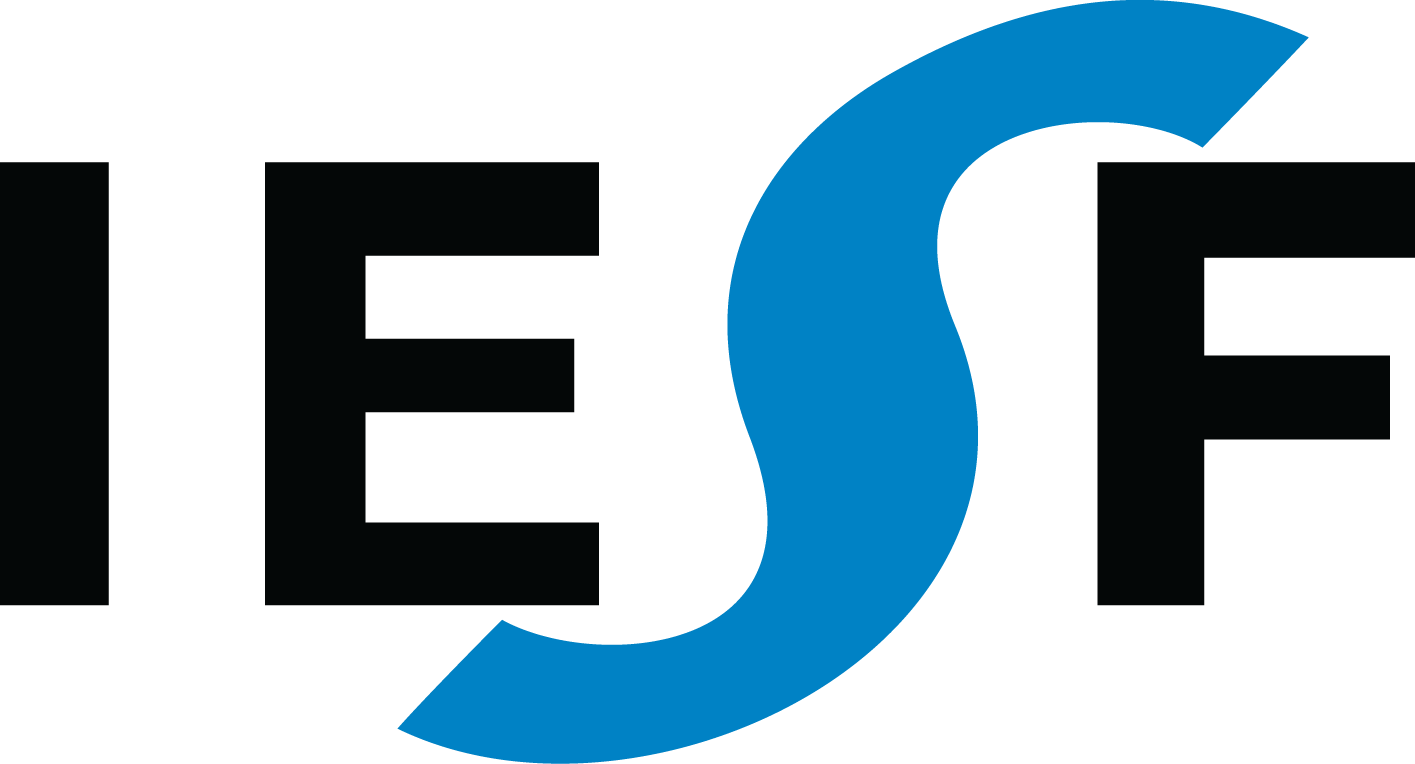 WELCOME COCKTAIL
TIME: 7:00 PM
Hotel W at “La Galerie”901 Square VictoriaMontreal, Quebec   H2Z 1R1514-395-3100
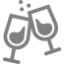 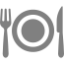 AGENDA
3
CONFERENCE ROOM: STUDIO 3
TUESDAY 17th of September
9:00  - 9:15 AM	Welcome and opening remarks (15 min) - Victor & Normand
	9:15 - 10:15 AM	New partner presentation (1h) - Denmark, Italy, Turkey, South Korea, Peru and Singapore - 10 min. each
	10:15 - 10:35 AM	Prospecting New Partners (20 min) – Margarita & Victor
	10:35 - 10:45 AM	Cross Border Award 2019 (10 min) – Victor & Margarita
	10:45 - 11:00 AM	Coffee Break (15 min)
 11:00 - 12:30 PM 	Partner/client presentation (1h 30 min) – (5 minutes each)
	12:30 - 1:45 PM 	Lunch (1h15 min)
	1:45 - 3:45 PM	IESF Industry Groups (2 h) Victor & 6 Leaders of the groups
	3:45 - 4:00 PM	Coffee Break (15 min)
	4:00 - 4:30 PM	Cross Border Fee flexibility (30min) – Discussion
	5:15 PM	Pick up at Hotel W – Travel to International Cirque du Soleil Headquarters
	6:30 PM	Presentation from Cirque du Soleil’s Chief Human Resources Officer / Client Event		« Cirque in transformation: The challenges of protecting an iconic brand and a legendary culture. »
AGENDA
4
WEDNESDAY18th of September
CONFERENCE ROOM: STUDIO 3
8:30 – 9:00 AM	IESF Brand Awareness / Intranet / Website		Margarita (30 min)
	9:00 - 10:00 AM	IESF Financials and Budget (1h) - Gertjan
	10:00 - 11:30 AM	Speaker: Ross Bernstein, International Business 		Speaker & Best Selling Sports Author (1h30)
	11:30 - 12:00 AM	IESF Presidency goals and Leadership Council rotation (30 min)
	12:00 - 1:00 PM 	Lunch (1h)
	1:00 - 1:30 PM	BClose Monitoring Onboarding (30 min)– Victor & Margarita
	1:30 - 2:15 PM	IESF Tools/ Economies of Scale (45 min)- Discussion
	2:15 - 2:45 PM	Coffee break (30 min)
	2:45 - 3:30 PM	Our Business Strategy (45 min) – Ole
	3:30 - 4:30 PM	Open discussion on topics suggested by partners such		as Al, New research techniques etc.
	6:00 PM	Cocktail dinner at:		Terrasse William Gray | Section Saint Vincent		421 Saint Vincent Street |8th Floor H2Y 3A6
AGENDA
5
William Gray Terrasse View
CONFERENCE ROOM: STUDIO 3
19th September
9:00 - 10:00 AM	Patrick Meirlaen –  “ The Future of Work ” (1h)
	10:00 - 11:00 AM	John Vincent – “As an executive coach, 		what I have learned from my discussions 		with entrepreneurs.” (1h)		
	11:00 - 11:30 AM	Coffee break (30 min) 
	11:30 - 11:45 AM	Acceptance of new partners (15 min)
	11:45 - 12:00 PM	Next Year’s AGM and ending speech 		(15 min) - Victor & Normand
	12:30 - 1:00 PM 	Lunch (30 min)
AGENDA
ACCOMODATION
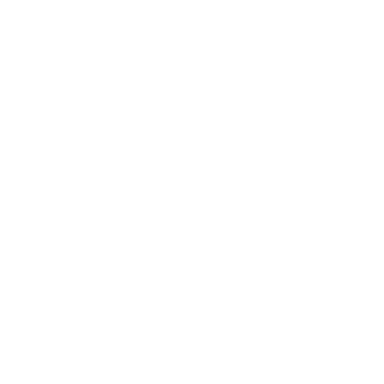 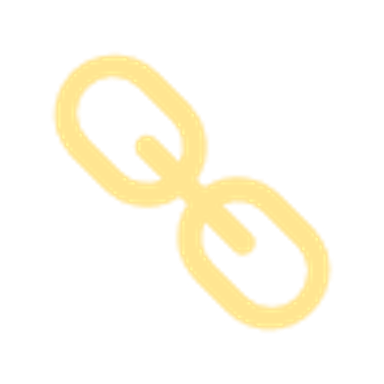 Marché Bonsecours
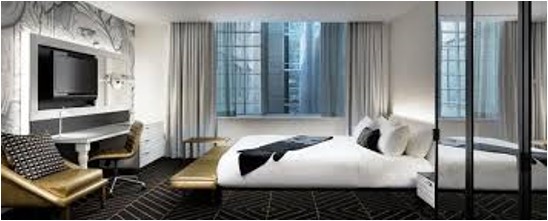 ACCOMODATION
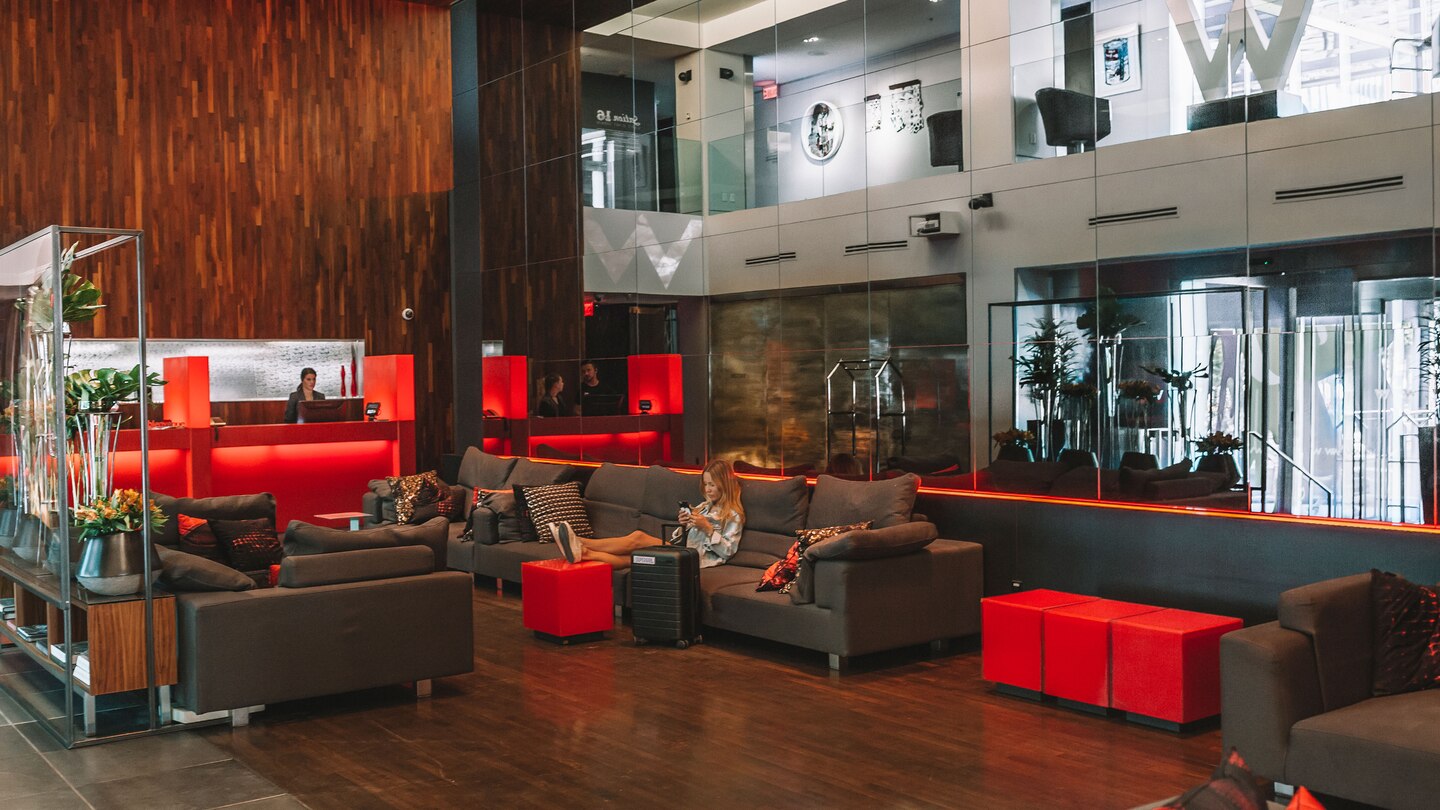 HOTEL W - MONTREAL
901 Square-Victoria
H2Z1R1 
Montreal
+1 514-395-3100

ABOUT THE W - LINK
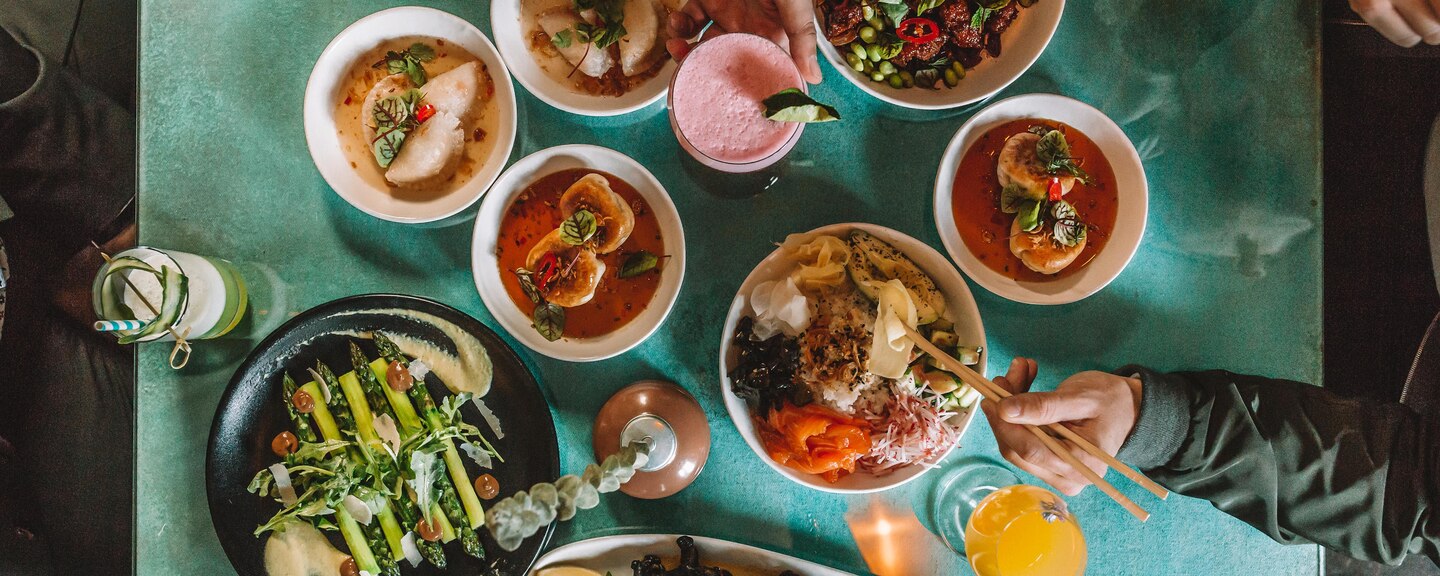 RESERVE YOUR ROOM NOWTo extend your stay,  please contact Sophie
Deadline to book is August 22, 2019
TRANSPORTATION
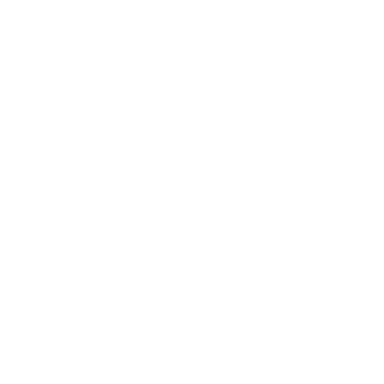 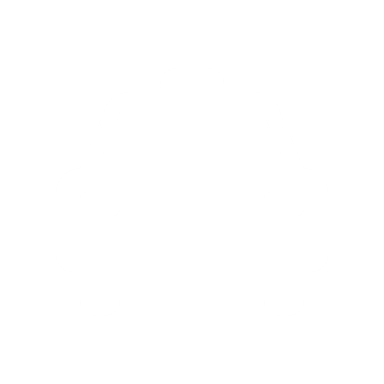 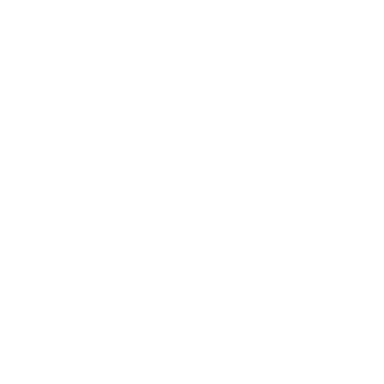 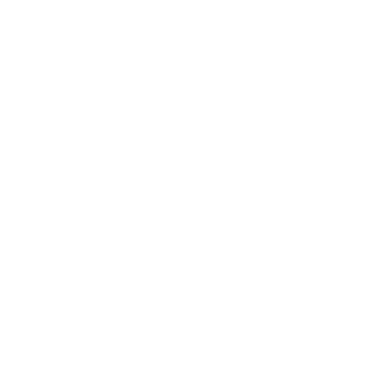 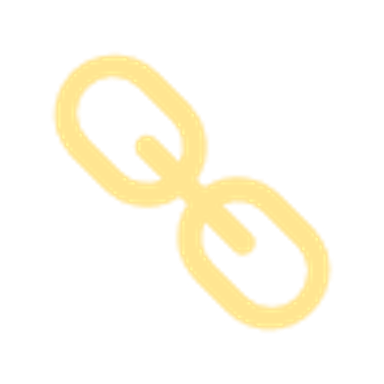 What to do in the Old Port
TRANSPORTATION
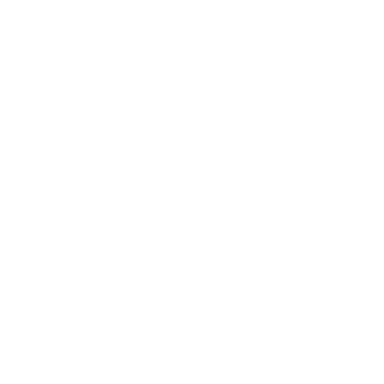 Visit YUL airport website: https://www.admtl.com/en/flights
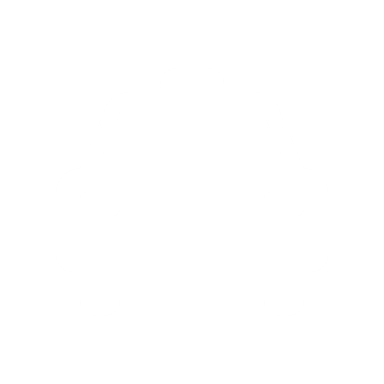 Estimated taxi fare: 41 CAD (one way)
Hotel direction: 7.5 miles
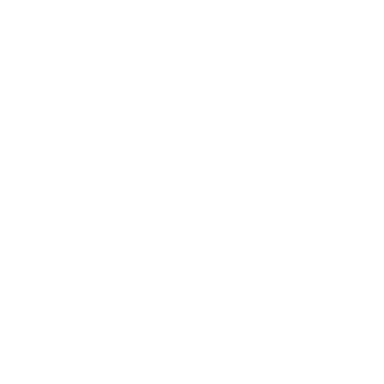 Bus service, fee: 10 CAD (one way)
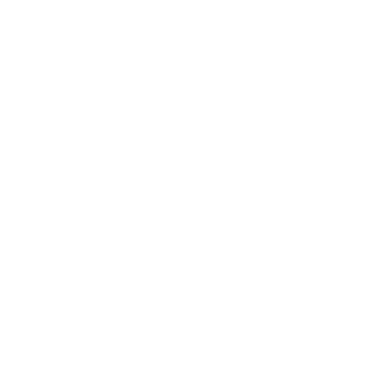 Driving directions	
From Montréal-Pierre Elliott Trudeau International Airport. Get on Autoroute 20 from Boulevard Roméo-Vachon N/Roméo-Vachon Blvd N and boul. Roméo-Vachon N. Continue on Autoroute 20 to Ville-Marie, Montréal. Take exit 4 from Autoroute 720 E. Take Rue Saint-Antoine O to Rue du Square-Victoria. W Montréal will be on the right.
Olympic Stadium
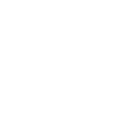 Google Map Link
10
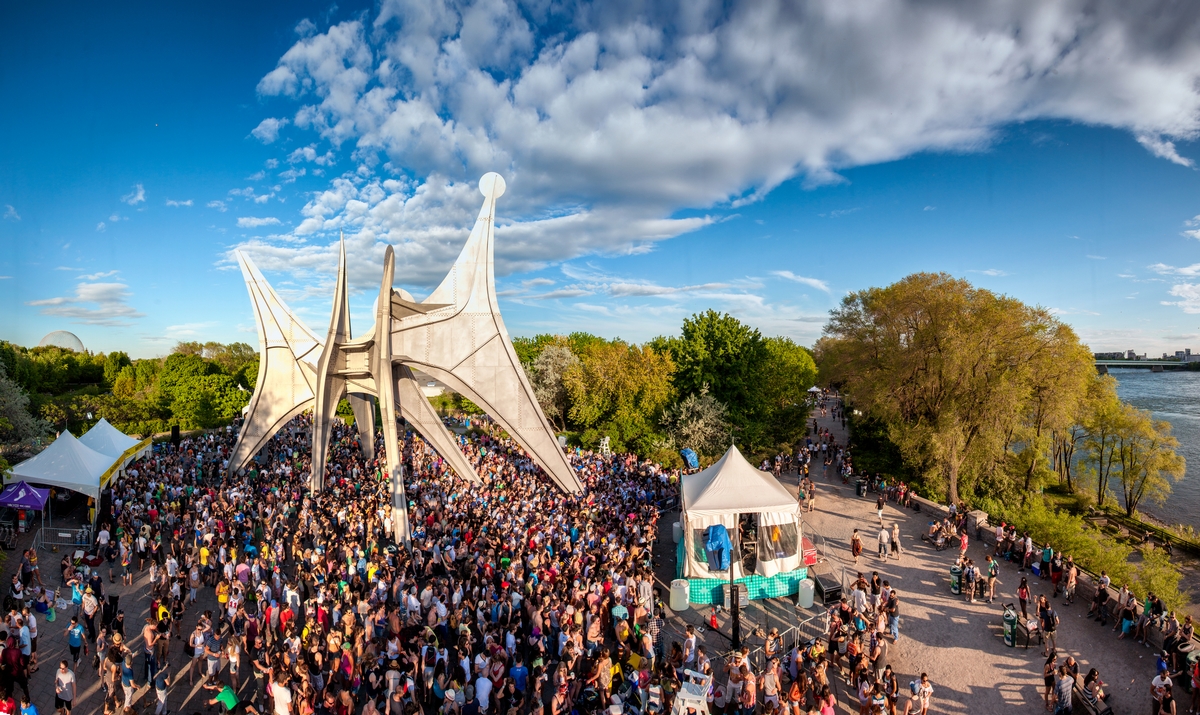 BIOGRAPHIES
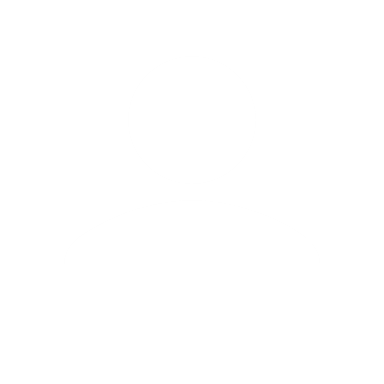 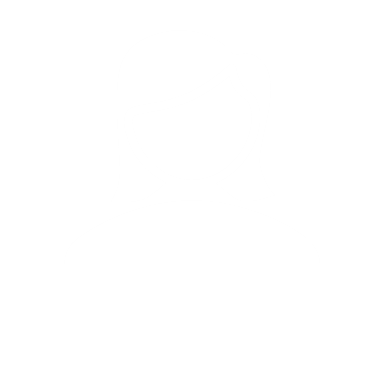 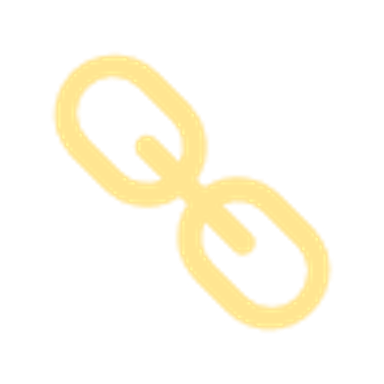 Parc Jean-Drapeau
Lyne Lamothe
BIOGRAPHY
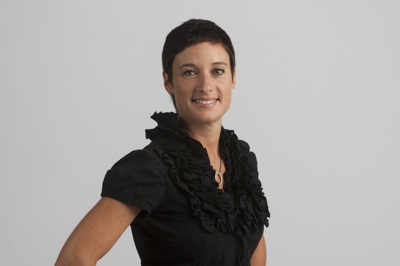 Chief Talent Officer at Cirque du Soleil Entertainment Group
About Lyne
Human Resources and communication executive with over 25 years of experience in large organizations such as Cirque du Soleil Entertainment Group, Saputo Inc., La Presse, Liz Claiborne and Nestlé. Advanced expertise in change management - particularly during critical times of organizational transformations -  and in mergers and acquisitions. Her role at Cirque is to help leaders invoke the imagination, provoke the senses, and evoke the emotions of all Cirque talent around the world.
BIOGRAPHY
12
Ross Bernstein
BIOGRAPHY
Inspirational Business Speaker & Best-Selling Sports Author
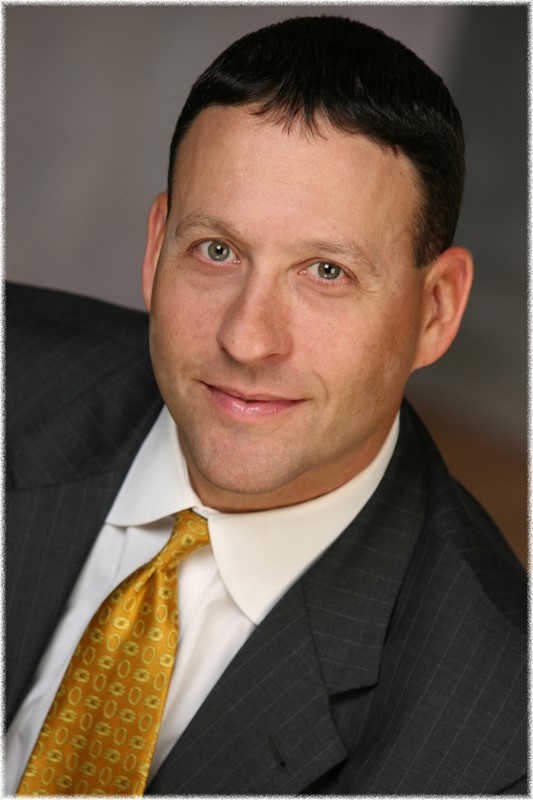 About Ross
The best-selling author of nearly 50 sports books, Ross Bernstein is an award-winning peak performance hall of fame business speaker who's keynoted conferences for Fortune 500 companies on all seven continents and has been featured on CNN, SPN, Fox News, and “CBS This Morning,” as well as in the Wall Street Journal, New York Times and USA Today. 
Ross weaves sports stories, about the DNA of champions, along with stories of companies who he has worked with around the world — and shares best practice ideas on ways to overcome disruption, while ultimately building stronger relationships. At the core of his message is the simple fact that we like to do business with people who we trust, who we like, and who just “get it” — CHAMPIONS.
BIOGRAPHY
13
John Vincent
BIOGRAPHY
Chair – CEO Private Advisory GroupsTEC Canada
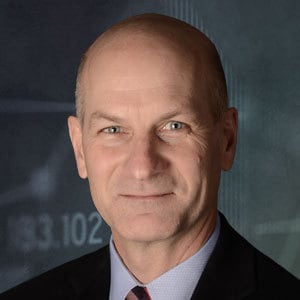 About John
TEC Chair John Vincent has enjoyed a colourful career revolving around a variety of enterprises from very early stage to larger and more mature. He has worked as a CEO and from the outside as a financial and private equity investor and as an advisor, mentor or coach. 
He continues to vary his career as the founder of CEO911 Inc., providing
business advisory services and coaching to CEOs, using strong listening skills to help CEOs connect the dots into clearer, more coherent pictures. His current activities include executive coaching for CEOs and senior executives, serving on corporate boards of directors, and facilitating workshops on strategy and corporate values. He also provides teambuilding workshops through Montreal’s most successful escape game company, Echappe-Toi, coaches or mentors start-up teams at accelerators Founder Fuel, Impulsion, & Espace inc.  and coaches' students in the McGILL-HEC Executive MBA program.
BIOGRAPHY
14
ANY QUESTIONS?
Margarita Solovjova
margarita.solovjova@headway.es
+34 693 058 051
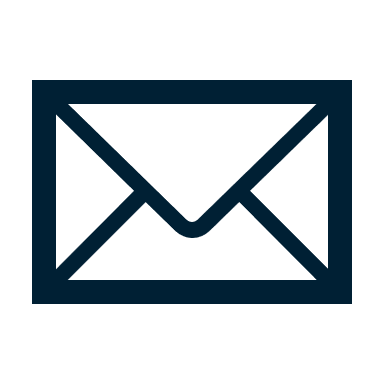 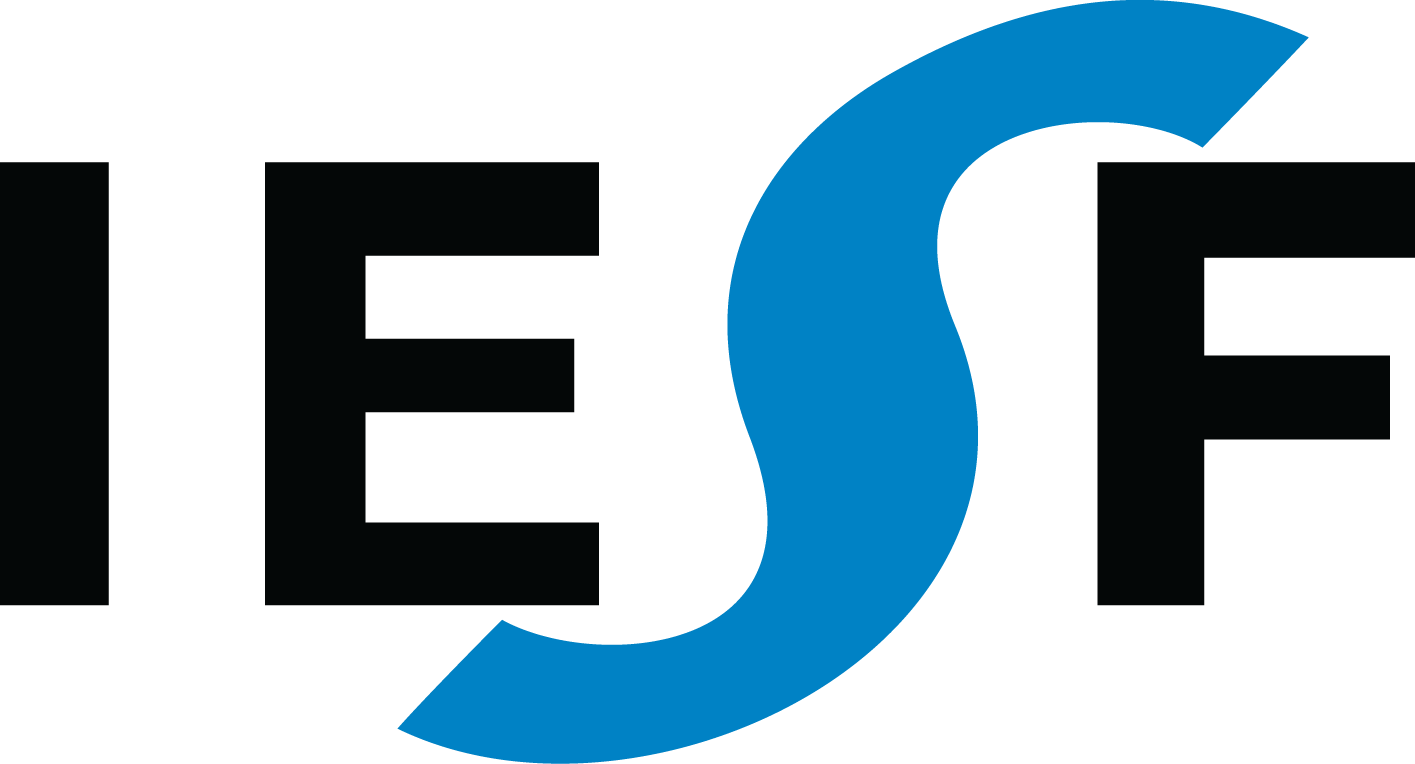 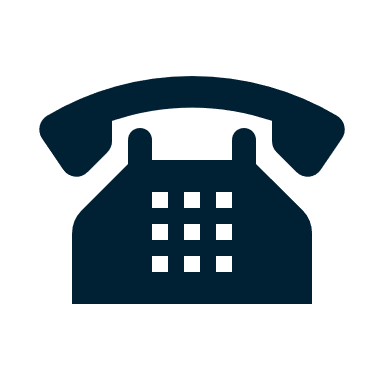 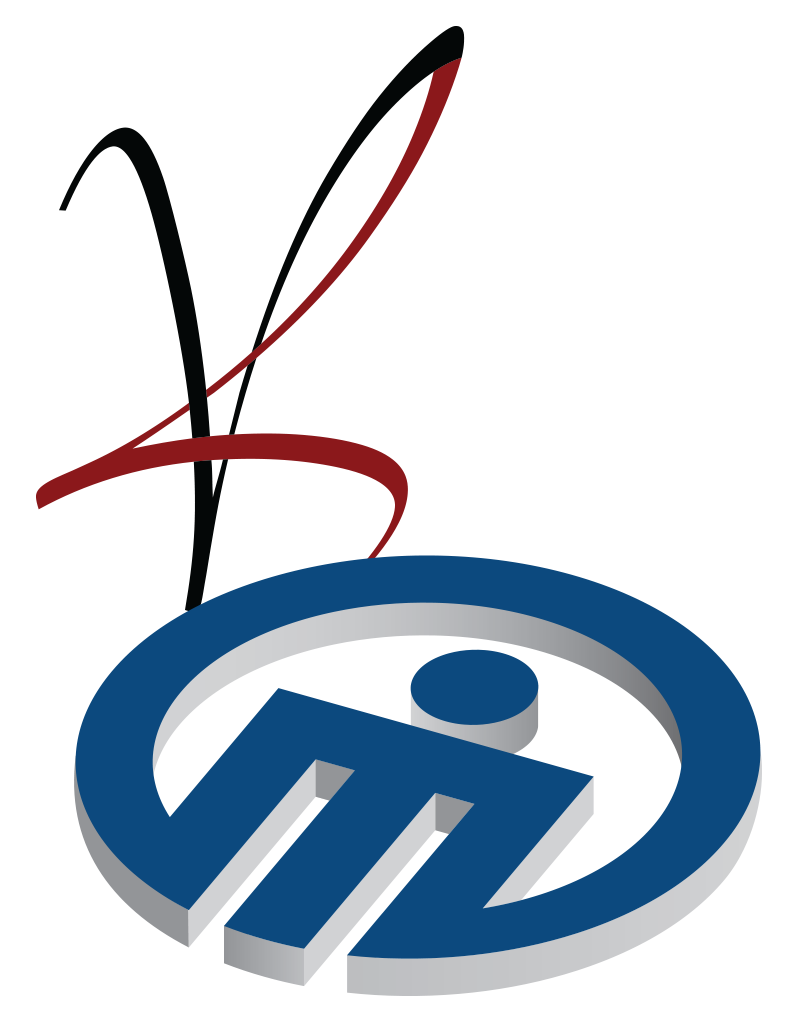 Sophie Turcotte
sturcotte@mandrake.ca
+1 514-878-4224, ext. 233
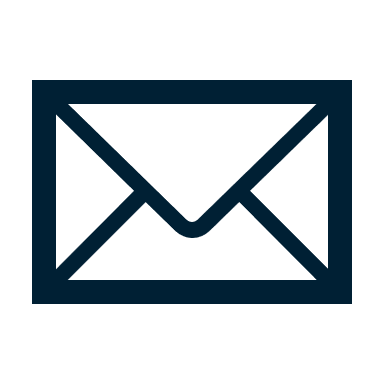 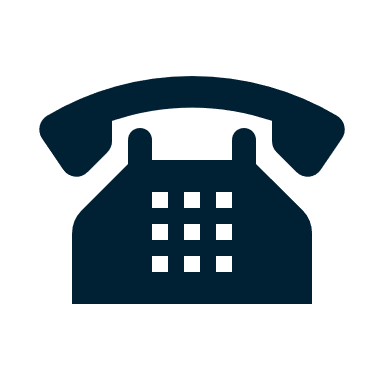